一种面向英-汉机器翻译的自然语言断句的
新方法

秦一男

北京大学哲学系  逻辑学  2011级博士生
A New Method of Natural Language Parsing for The English-Chinese Machine Translation
 
Qin Yinan
摘要
Chomsky的形式语言理论和短语结构语
法是计算语言学的理论基础和依据。在计
算语言和英-汉机器翻译的具体应用当中，
Chomsky的语法理论表现出很多不足之处。
许多计算语言学家给出了各种弥补方案，
但这些方案仍有很大的局限性。尤其是应
用计算机翻译程序处理英文文本的时候，
对于一些复杂句子的分析依然很困难，
摘要
往往遭到失败。本报告强调对特殊语法进
行更加充分的研究。通过对英语语言的自
身特殊规律的挖掘，更好地揭示自然语言
的内在规律性，从而进一步提高英-汉机器
翻译的英文文本分析质量。
 
关键词：普遍语法理论；短语结构语法；
计算语言学；英-汉机器翻译；特殊语法。
Chomsky语法理论中与计算语学
相关的内容简介

1.1 形式语言理论
1.1 形式语言理论
美国著名语言学家Chomsky在上
世纪50年代提出了形式语言理论，这
种理论基本上是从语言生成的角度来
进行研究。短语结构语法（Phrase 
Structure Grammar，简称PSG）是形
式语言理论的主要内容。
1.1 形式语言理论
在形式语言理论中，Chomsk提出
了不同于传统语法的“形式语法”的
定义。Chomsk把形式语法理解为数目
有限的规则的集合，这些规则可以生
成语言中的合格句子，并排除语言中
的合格句子。形式语法的符号用G来
表示，由语法G所生成的形式语言用
1.1 形式语言理论
L(G)表示。形式语言是一种外延极为
广泛的语言，它既可以指自然语言，
也可以指各种用符号构成的语言（例
如：计算机所使用的程序设计语言）。
Chomsk把自然语言和各种符号语言放
在一个统一的平面上进行研究，从而
使他的理论更具有概括性。
1.1 形式语言理论
Chomsk的形式语言理论是当代计
算机科学的基础理论之一，在算法分
析、编译技术、图像识别、人工智能
等领域中得到广泛的应用。
1.2 短语结构语法
在机器翻译中，我们重点运用
   短语结构语法。
   
   短语结构语法的代数定义如下：
   
   短语结构语法PSG可以定义为一个
   四元组<V, Vt, S, P>，其中：
1.2 短语结构语法
（1）V是符号的有限集合；
（2）是V真子集合，称为终极符号
（terminal symbols）;
（3）S∈V，称为初始符号；
（4）P是重写规则，形式为α→β，其
  中α是中的一个符号串，β是中的一
  个符号串。
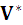 1.2 短语结构语法
V*是由V中的符号构成的全部符号
串（包括空符号串𝜙） 的集合，是由
中除𝜙之外的一切符号的集合。
例如：如果V={a, b}，则有：
 V*={𝜙, a, b, aa, ab, ba, bb, aaa, …}
 V+={a, b, aa, ab, ba, bb, aaa, …}
1.2 短语结构语法
中的终极符号就是语言中的单词。
V中除去之外的符号称为变量，它们
是非终极符号，也就是范畴符号，例
如：词类符号、词组类型符号等。
1.3 短语结构语法的分类
（1）0型语法：对短语结构规则没有任何限制；
 （2）1型语法：上下文有关语法；
在一部上下文有关语法中，规则的左
手边和右手边都可以是由终极符号和
非终极符号组成的任何符号串，但是
右手边符号的长度必须不小于左手边
1.3 短语结构语法的分类
符号的长度。例如，在重写规则
ABC→ADEC中，每当B出现于上下
文A-C中的时候，都可以用DE来代替
B。
1.3 短语结构语法的分类
（3）2型语法：上下文无关语法；
在一部上下文无关语法中，每条规则
都采用形如：A→x，
其中：A∈N，x∈，即每条产生是的
最左侧必须是一个单独的非终结符号。
在这种形势体系中，规则被应用时不
依赖于符号A所处的上下文，因此
1.3 短语结构语法的分类
称为上下文无关语法。
（4）3型语法：正则语法。
在一部正则语法中，规则的左手边只包含
一个单独的非终极符号，规则的右手边或
者只包含一个终极符号，或者由一个终极
符号后面跟着一个非终极符号组成：
A→b  ;  A→bB
1.3 短语结构语法的分类
下面，我们以上下文无关文法来
描述自然语言。为了描述方便，我们
需要对形式语法的定义做一点修改。
在形式语法<V, Vt, S, P>中，V是符号的有限集合， Vt是非终极符号的集合， Vt是V的真子集合。在自然语言处理中，我们把V分解为非终极符号和
1.3 短语结构语法的分类
终极符号两个部分，使得非终极符号只包含范畴，终极符号只包含单词。
这样，我们重新定义上下文无关文法
如下：G=<N,∑, S, P>
其中，N是非终极符号的集合；
∑是终极符号的集合（它与N不相交）；
1.3 短语结构语法的分类
S是初始符号；
P是重写规则的集合，重写规则形如：
A→α。
规则左手边的A是单独的非终极符号，
规则左手边的α是由中的符号所构成
的符号串，也就是说α中的符号是由
非终极符号或终极符号构成的符号串。
1.3 短语结构语法的分类
在机器翻译的过程中，语言信息是通过特征
和特征值来表示的。
     词组类型特征：pcat={S, CL, NP, VP, BP, PP}
S：sentence句子
CL：clause分句
NP：noun phrase名词词组
VP：verb phrase动词词组
BP：adverb phrase副词词组
PP：preposition phrase介词词组
1.3 短语结构语法的分类
句法功能特征：fcat={Main, Head, Comp, 
Advl, Objt, Subj, Pred, Axil, Attr, Subf, Appo}
Main：main clause主句
Head：head word中心语
Comp：complement补语
Advl：adverbial状语
Objt：direct object直接宾语
Subj：preposition phrase介词词组
Pred：sentence句子
1.3 短语结构语法的分类
Axil：clause分句
Attr：noun phrase名词词组
Subf：verb phrase动词词组
Appo：adverb phrase副词词组
Subj：preposition phrase介词词组
3  Deep Parsing概念和方法

3.1  提出一个新的概念 Deep Parsing
3.1  提出一个新的概念 —— Deep Parsing
形式语言理论和计算语言学理论
在断句方面所依据的主要思想是
Shallow Parsing的思想，即强调对全
句的各个部分进行充分分析。
3.1  提出一个新的概念 —— Deep Parsing
这种分析的方法带有很大的局性
因为在很多情况下，从局部之和求得
整体，并不是求得整体的最佳方案。
请大家看这样一道题目。
        下面是一道俄国历史名题《不安
心的苍蝇》:
3.1  提出一个新的概念 —— Deep Parsing
甲、乙两自行车运动员相距3000
米,以500米/分的速度相向而行,同时甲
肩上一只苍蝇以1000米/分的速度飞向
乙,苍蝇遇乙后立即回头飞向甲,遇甲
后又立即飞向乙……直到甲、乙相遇,
苍蝇一共飞了多少米?......
3.1  提出一个新的概念 —— Deep Parsing
在处理形式语言学和计算语言学
中的断句问题时，对于一些长难、复
杂英文句式的断句分析经常遇到很大
的困难，这主要是由以下几个因素造
成的：
3.1  提出一个新的概念 —— Deep Parsing
（A）只有从左向右式的句子梳理；
（B）缺乏对全句规律的完整把握；
（C）缺乏必要的跨越、跳词处理。
         下面我们看几个具体的长难、复
杂英文句式的例子，并从直观的角度
上观察、提炼出一种重要方法:
3.1  提出一个新的概念 —— Deep Parsing
第一组：
（1-A）Jack met the patient the nurse 
sent to the doctor the clinic had 
hired.
（2-A）Jack met the patient the nurse 
the clinic had hired sent to the doctor.
3.1  提出一个新的概念 —— Deep Parsing
（3-A），The patient the nurse sent to 
the doctor the clinic had hired met 
Jack.
（4-A），The patient the nurse the 
clinic had hired sent to the doctor met 
Jack.
3.1  提出一个新的概念 —— Deep Parsing
（1-B）Jack met the patient (that \ 
whom) the nurse sent to the doctor (that 
\ whom) the clinic had hired.
（2-B）Jack met the patient (that \ 
whom) the nurse (that \ whom) the 
clinic had hired sent to the doctor.
3.1  提出一个新的概念 —— Deep Parsing
（1-B）Jack met the patient (that \ 
whom) the nurse sent to the doctor (that 
\ whom) the clinic had hired.
（2-B）Jack met the patient (that \ 
whom) the nurse (that \ whom) the 
clinic had hired sent to the doctor.
3.1  提出一个新的概念 —— Deep Parsing
（3-B），The patient (that \ whom) 
the nurse sent to the doctor (that \ 
whom) the clinic had hired met Jack.
（4-B），The patient (that \ whom) 
the nurse (that \ whom) the clinic had 
hired sent to the doctor met Jack.
3.1  提出一个新的概念 —— Deep Parsing
一套主谓搭配中：动词多了要加工： 
谓谓并列降非谓；两个动词不追尾。

二谓无并列，中间无主语：（顺序相邻二谓） 
后谓做切割，前弟后大哥。（前小句后大句）
大哥有主语：跨弟找名词；（寻找名词性成分） 
跨弟无名词：主语是小弟。（弟是主语从句）
【包含多个从句的长难句 ：逆向分析，正反夹击】 
【长难句的突破口反证法】
3.1  提出一个新的概念 —— Deep Parsing
引定--代词--三扇门：（无what）
which--代物＼who代人；（分别）
that--代物--又代人；（两可）
as---which--一句文。（逗号隔开）
 
引定--代词═做从宾：（做从句的宾语）
前无--豆介═可省心。（省略引词）
3.1  提出一个新的概念 —— Deep Parsing
前名--后接═无引从：（无引导词的从句）  
毫无--疑问═定语从。（是定语从句）

that--从句═主干缺：（代词补一缺）
定语--从句═来签约。（是定语从句）
3.1  提出一个新的概念 —— Deep Parsing
that--连词--无含义：（引导非问性从句）
不是--定从═要注意。（主宾同位状）
that--中看--不中用：（不省略但无义）
从句--三国═主be同。（不省\无义）
（中看 ：不省略  ； 不中用 ：无任何含义）
（主be同 ：主语从句┃be动后宾语从句┃同位语从句）
（上述三类从句的任何引导词 ：都不可省略）
（位于句首的任何从句引导词 ：都不可省略 ；if虚拟句
有例外）
3.1  提出一个新的概念 —— Deep Parsing
动后--宾从═动非be：（主句的动词）
that--引导═可省力。（省略连词that）
前动--后接═无引从：（无引导词的从句）
理所--当然═宾语从。（是宾语从句）
3.1  提出一个新的概念 —— Deep Parsing
第二组：
（A），This is the malt the rat the cat 
the dog worried killed ate.
（B），This is the malt (that) the rat 
(that) the cat (that) the dog worried 
killed ate.
3.1  提出一个新的概念 —— Deep Parsing
第三组：
（1）That men who were appointed didn’t bother the 
liberals wasn’t remarked upon by the press.

（2）That that men were appointed didn’t bother the 
liberals wasn’t remarked upon by the press.

（3）That that that men were appointed didn’t bother the 
liberals wasn’t remarked upon by the press upset many 
women.
3.1  提出一个新的概念 —— Deep Parsing
第四组：

（1），The view that a grammar is a data structure that 
can be interpreted by one or more transducers has some 
attractions over the one that would have it be a transducer.
 
（2），The claim that the sole use of language is 
communication devalues the importance of other use.
3.1  提出一个新的概念 —— Deep Parsing
（3），Clearly there is no reason to believe that some 
members of the species that happened to develop a language 
that was relatively difficult to process died, say, because 
they could not comprehend warning messages quickly or 
reliably enough to survive.
 
（4），A theory that seeks to explain linguistic 
phenomena in terms of this fact is a functional theory.
3.1  提出一个新的概念 —— Deep Parsing
（5），That nearly all behavior is learned behavior is a 
basic assumption of social scientists.
 
（6），A person whose e-mail account is full won’t be able 
to send or receive any e-mails.

 （7）， In addition,  the use of oxen in ceremonies and the 
thanks people owe to    oxen    help   to    develop   various 
traditional customs, which becomes an important  part  of  
the  folk  culture of  the  Chinese  nation.
3.1  提出一个新的概念 —— Deep Parsing
（8）， I   believe   the   main  reason   why   the  
modern   hunter  kills  is   that   he  thinks  people   
will  admire   his  courage   in   overpowering    dangerous   
animals.

（9）， A  prosperity  which  had  never  been seen before 
appears in the countryside.

（10）， The four years that followed taught me the 
importance of optimism.
3.1  一种新的算法：“反向—切割”
（这一部分将在课上给出并讲解）
谢谢垂听！
请多提宝贵意见。